Título, Fonte: Arial Bold, 60 pt
Cor: Azul marinho (#000080), Alinhamento: Centralizado Espaçamento: 1,15 entre linhas
Nome Sobrenome1, Nome Sobrenome2
1Informação Institucional (afiliação)
2Informação Institucional (afiliação)
RESULTADOS
RESUMO
Lorem ipsum dolor sit amet, consectetur adipiscing elit. Nullam auctor.
Lorem ipsum dolor sit amet, consectetur adipiscing elit. Nullam auctor, nisi eu tincidunt tincidunt, nunc nisl aliquam nunc, vitae aliquam nisl nunc vitae nisl. Sed euismod, nunc sit amet aliquam tincidunt, nunc nisl aliquam nunc, vitae aliquam nisl nunc vitae nisl. Sed euismod, nunc sit amet aliquam tincidunt, nunc nisl aliquam nunc, vitae aliquam nisl nunc vitae nisl.
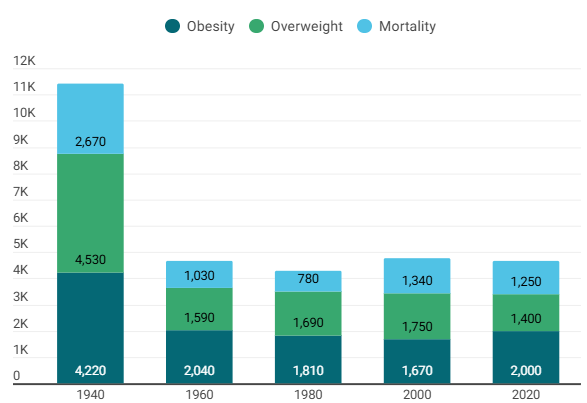 INTRODUÇÃO
Lorem ipsum dolor sit amet, consectetur adipiscing elit. Nullam auctor, nisi eu tincidunt tincidunt, nunc nisl aliquam nunc, vitae aliquam nisl nunc vitae nisl. Sed euismod, nunc sit amet aliquam tincidunt, nunc nisl aliquam nunc, vitae aliquam nisl nunc vitae nisl. Sed euismod, nunc sit amet aliquam tincidunt, nunc nisl aliquam nunc, vitae aliquam nisl nunc vitae nisl.
Figura 1: Lorem ipsum dolor sit amet, consectetur adipiscing elit. Nullam auctor, nisi eu tincidunt tincidunt, nunc nisl aliquam nunc, vitae aliquam nisl nunc vitae nisl. Sed euismod, nunc sit amet aliquam tincidunt, nunc nisl aliquam nunc, vitae aliquam nisl nunc vitae nisl. Sed euismod, nunc sit amet aliquam tincidunt, nunc nisl aliquam nunc, vitae aliquam nisl nunc vitae nisl. Data are expressed as mean ± SEM.
OBJETIVOS
Tabela 1: Lorem ipsum dolor sit amet, consectetur adipiscing elit.
Lorem ipsum dolor sit amet, consectetur adipiscing elit. Nullam auctor, nisi eu tincidunt tincidunt, nunc nisl aliquam nunc, vitae aliquam nisl nunc vitae nisl. Sed euismod, nunc sit amet aliquam tincidunt, nunc nisl aliquam nunc, vitae aliquam nisl nunc vitae nisl. Sed euismod, nunc sit amet aliquam tincidunt, nunc nisl aliquam nunc, vitae aliquam nisl nunc vitae nisl.
CONCLUSÃO
Lorem ipsum dolor sit amet, consectetur adipiscing elit. Nullam auctor, nisi eu tincidunt tincidunt, nunc nisl aliquam nunc, vitae aliquam nisl nunc vitae nisl. Sed euismod, nunc sit amet aliquam tincidunt, nunc nisl aliquam nunc, vitae aliquam nisl nunc vitae nisl. Sed euismod, nunc sit amet aliquam tincidunt, nunc nisl aliquam nunc, vitae aliquam nisl nunc vitae nisl.
MATERIAIS E MÉTODOS
Praesent luctus, quam eget tincidunt tincidunt, nunc nisl aliquam nunc, vitae aliquam nisl nunc vitae nisl. Sed euismod, nunc sit amet aliquam tincidunt, nunc nisl aliquam nunc, vitae aliquam nisl nunc vitae nisl. Sed euismod, nunc sit amet aliquam tincidunt, nunc nisl aliquam nunc, vitae aliquam nisl nunc vitae nisl.

Donec auctor, nisi eu tincidunt tincidunt, nunc nisl aliquam nunc, vitae aliquam nisl nunc vitae nisl. Sed euismod, nunc sit amet aliquam tincidunt, nunc nisl aliquam nunc, vitae aliquam nisl nunc vitae nisl. Sed euismod, nunc sit amet aliquam tincidunt, nunc nisl aliquam nunc, vitae aliquam nisl nunc vitae nis
REFERÊNCIAS
Anderson TP, Murphy CM, Zhang X. Novas abordagens farmacológicas para o tratamento da obesidade: uma revisão abrangente. Obesity Medicine. 2024;18:100234.
Brown KL, Lee SY, Patel RK. Biomarcadores de envelhecimento e sua relação com intervenções de estilo de vida: revisão sistemática. Aging Res Rev. 2025;62:101553.
García-López M, Fernández A, Rodríguez-Sánchez P, et al. Efeitos do exercício de alta intensidade versus baixa intensidade na composição corporal de adultos obesos: uma meta-análise. Int J Obes. 2023;38(2):1542-1559.
Smith JA, Johnson BR, Williams C. Impacto da dieta mediterrânea na perda de peso e saúde cardiovascular: um estudo randomizado controlado. J Nutr Health. 2024;45(3):218-227.